An Internship with „Deutsche Bank“ - Gaining Passion to Perform
Ala Turculet, Intern in Innovation
Department, Corporate Foresight
About myself
3rd year of BSc Business Information Systems
Baccalaureate degree in Moldova, high-school year abroad in Germany
Internship at NATO Information Centre Moldova, full-time position as web-developer during term break, freelancing, two internships at Deutsche Bank, co-founder of “Regina Maria” NGO in Geneva, Switzerland
4 fluently spoken languages 
Skills: MS Office, Oracle Database, MySQL, Wordpress, HTML, CSS, PHP, ASP.NET, Visual Basic
1
2010 DB Blue template
11/2/2014
What is Corporate Foresight and what interning there means?
Corporate Foresight – ability to detect disruptive changes, interpret their consequences for the company and initiate effective measures to respond to ensure the long-term survival and success of the enterprise

Think of the example below
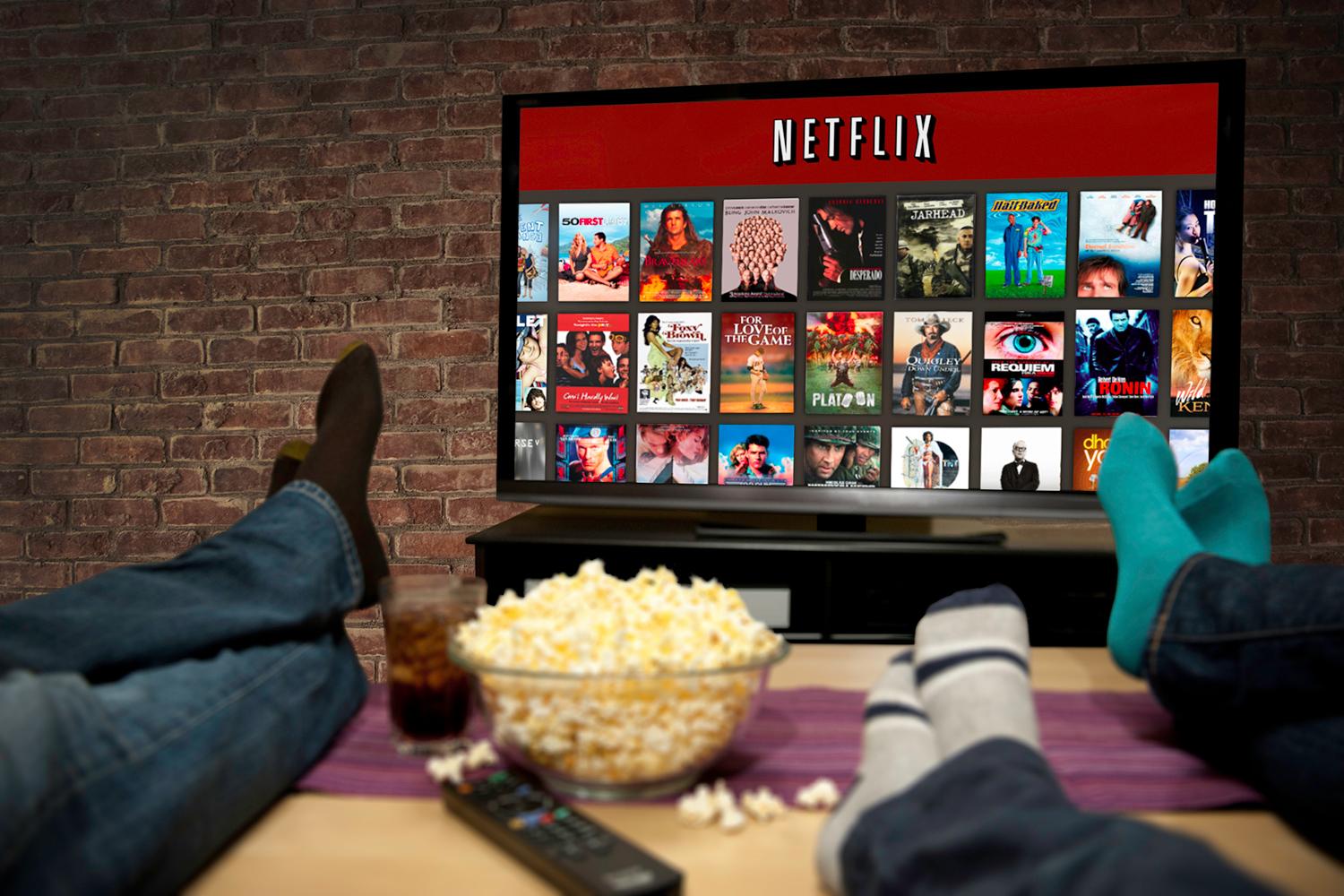 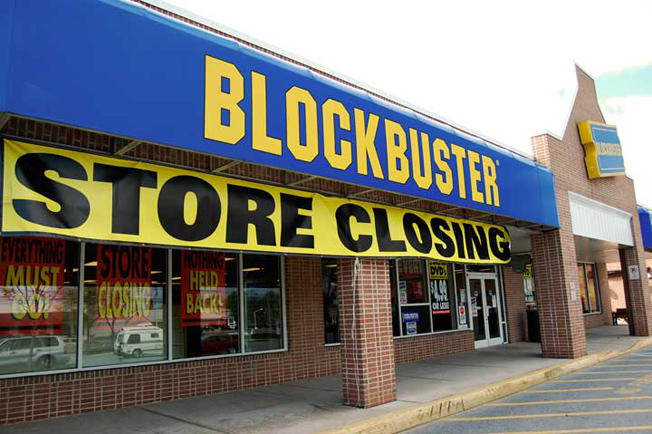 vs.
2
2010 DB Blue template
11/2/2014
How I contributed and how I fit in the organisation?
Seed-founded innovative projects that will have an impact on the agile development of the enterprise  
Learned about how an international big-scale company operates and how you can always fit in a corporate environment
Increased communication and networking skills and became more self-confident 
Deutsche Bank encourages and welcomes cultural diversity within the organisation – a great environment for career growth and professional development
3
2010 DB Blue template
11/2/2014
4